Matthew 6:9-13 (NIV)
9 "This, then, is how you should pray: " 'Our Father in heaven, hallowed be your name,
10your kingdom come, your will be done on earth as it is in heaven.
11Give us today our daily bread.
12Forgive us our debts, as we also have forgiven our debtors.
13And lead us not into temptation, but deliver us from the evil one. '
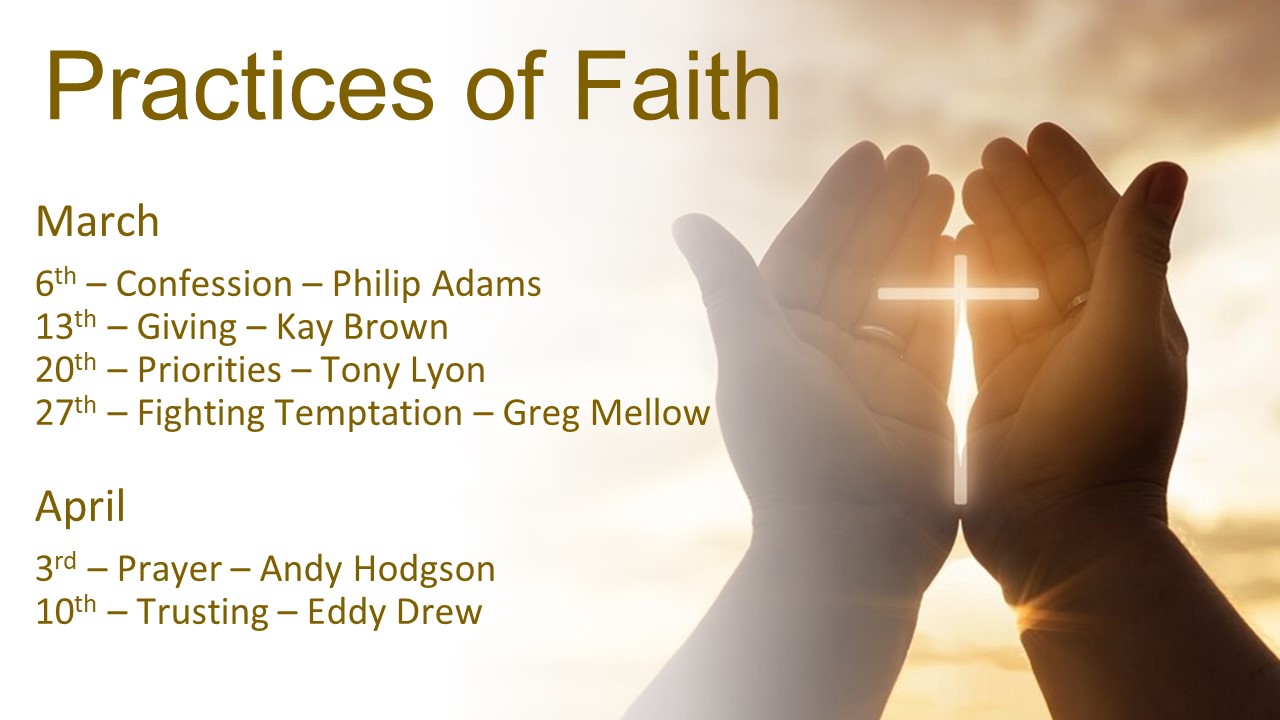 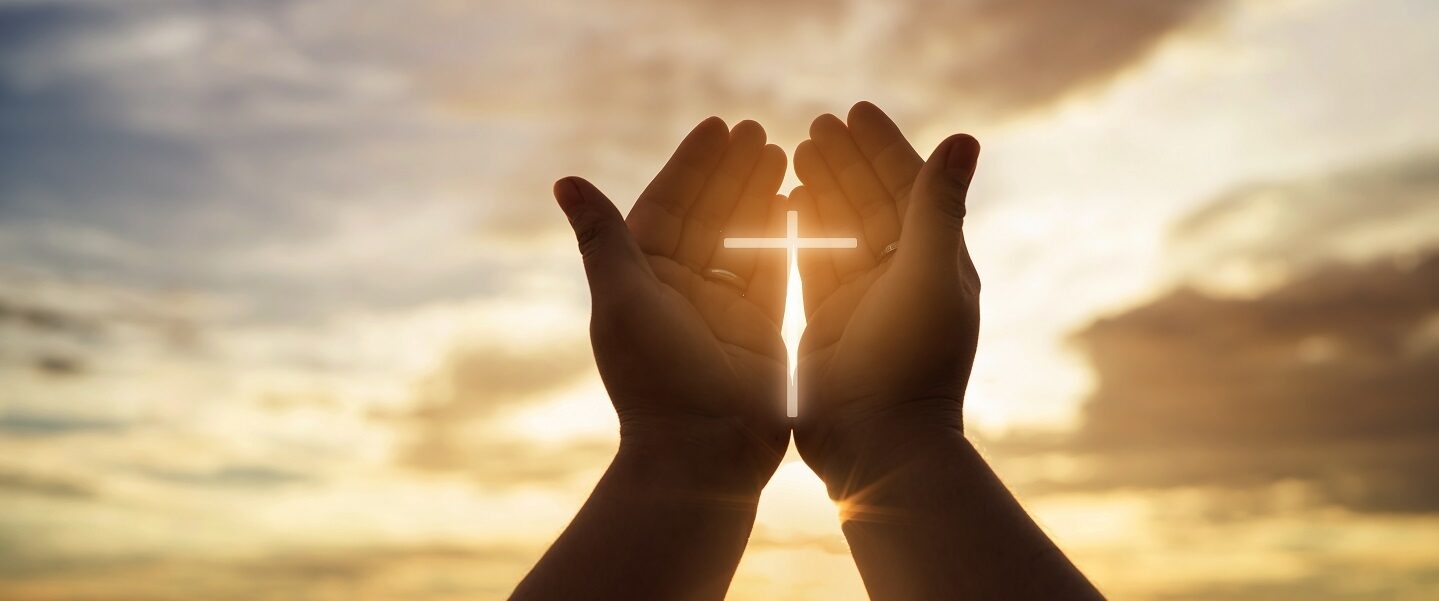 Practices of Faith
Praying Like Jesus – 
Andy Hodgson
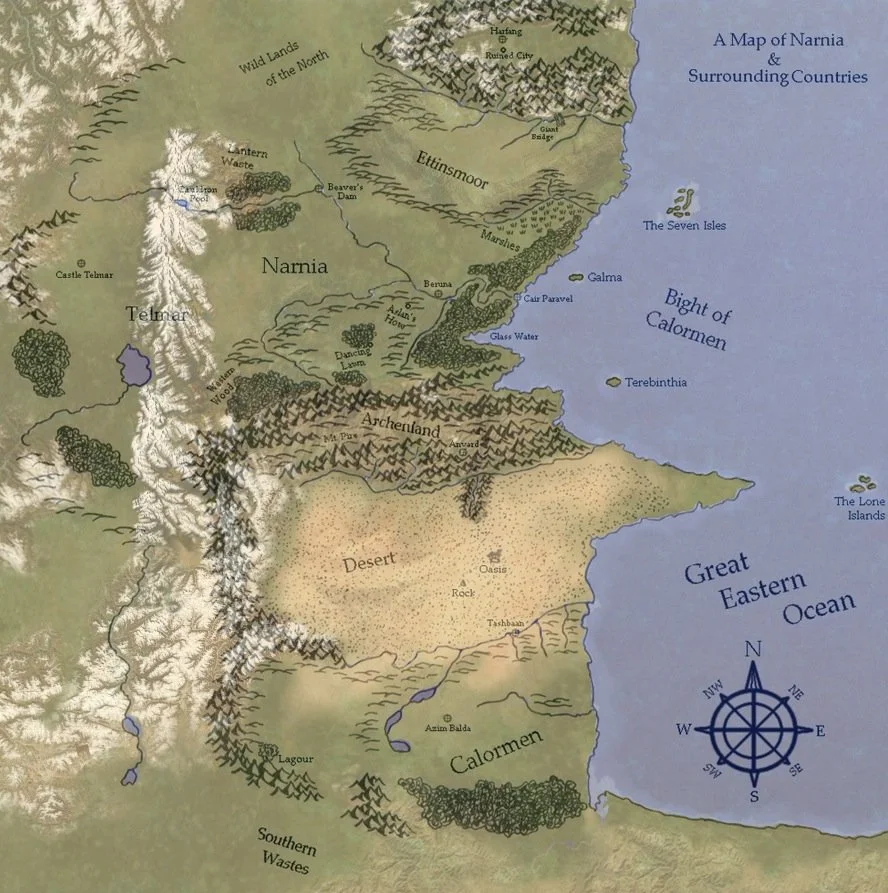 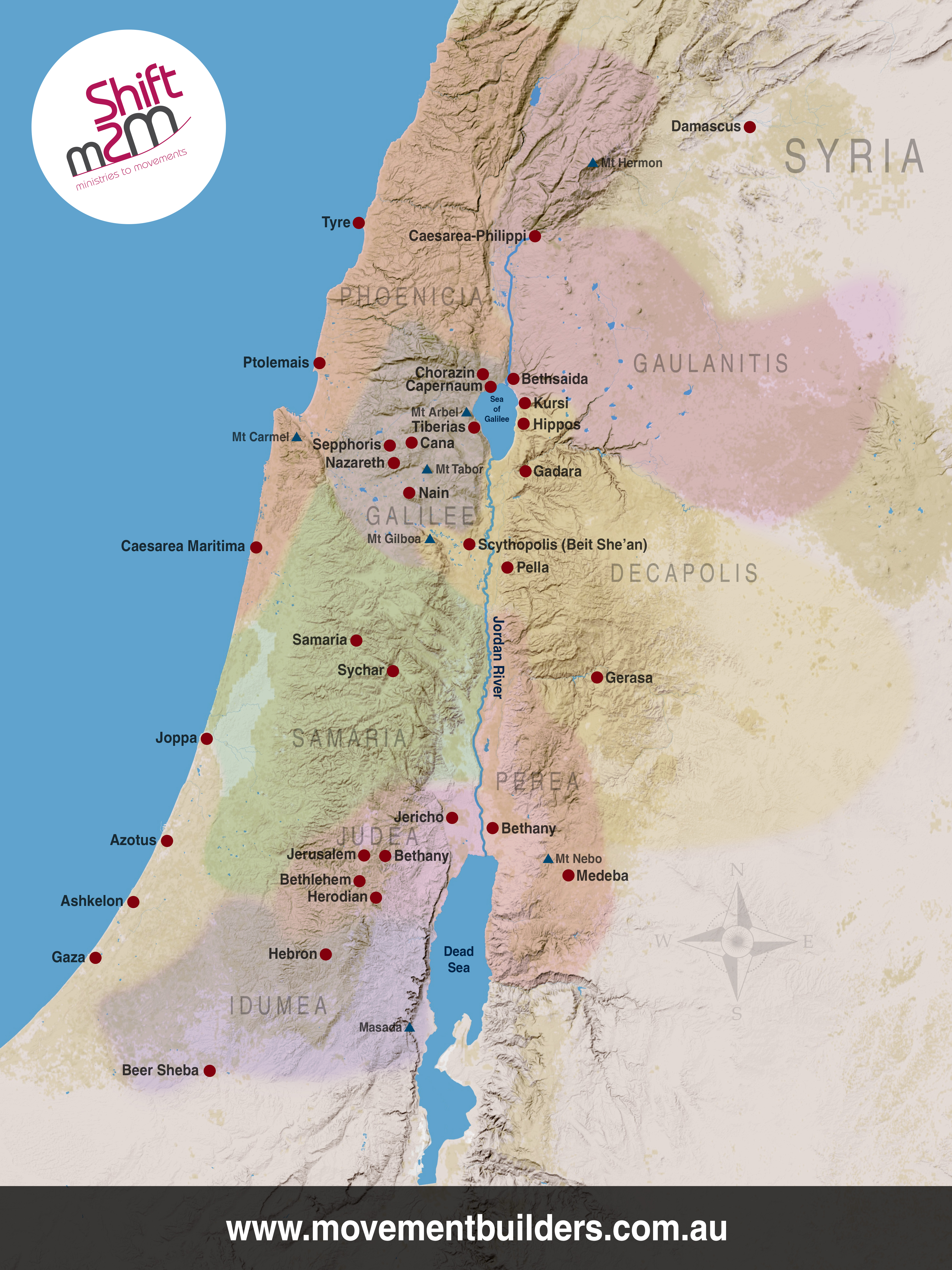 Praying Like Jesus
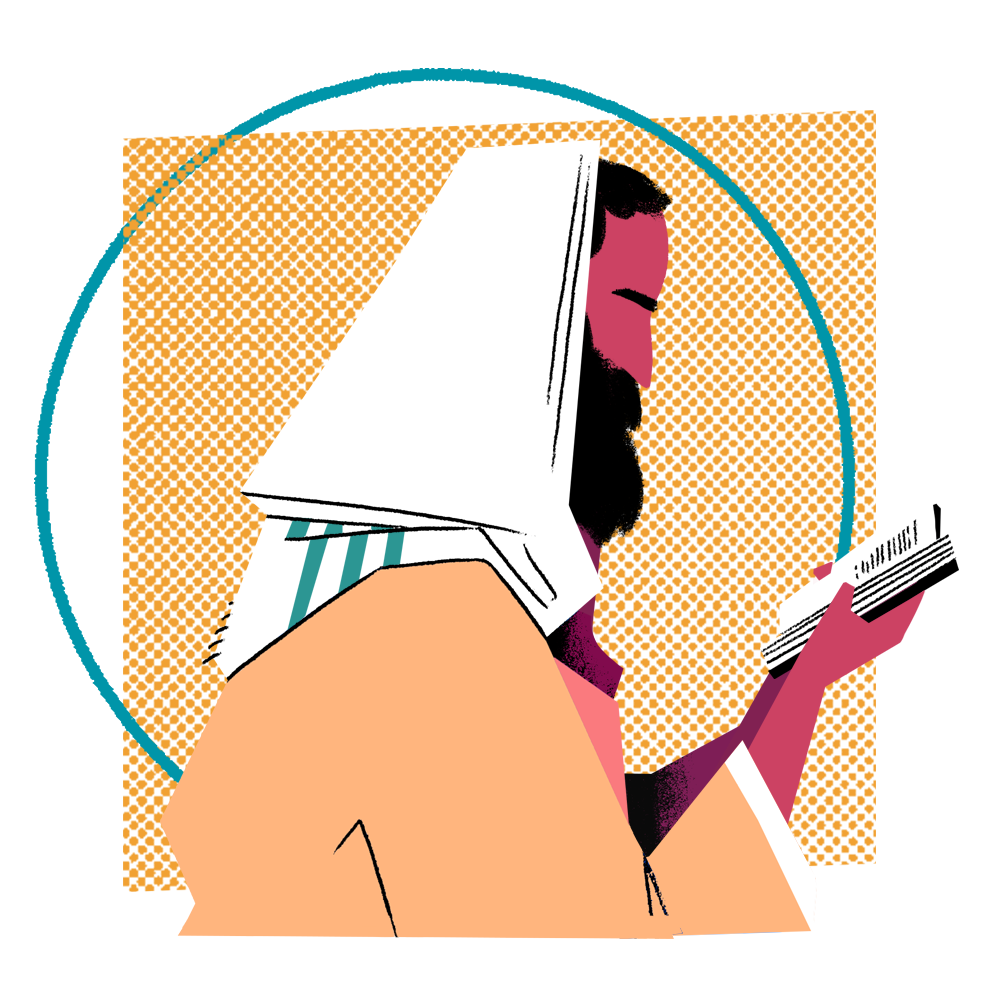 Praying Like Jesus
“Our Father in heaven,
	may your name be kept holy.
May your Kingdom come soon.
May your will be done on earth
	as it is in heaven.”
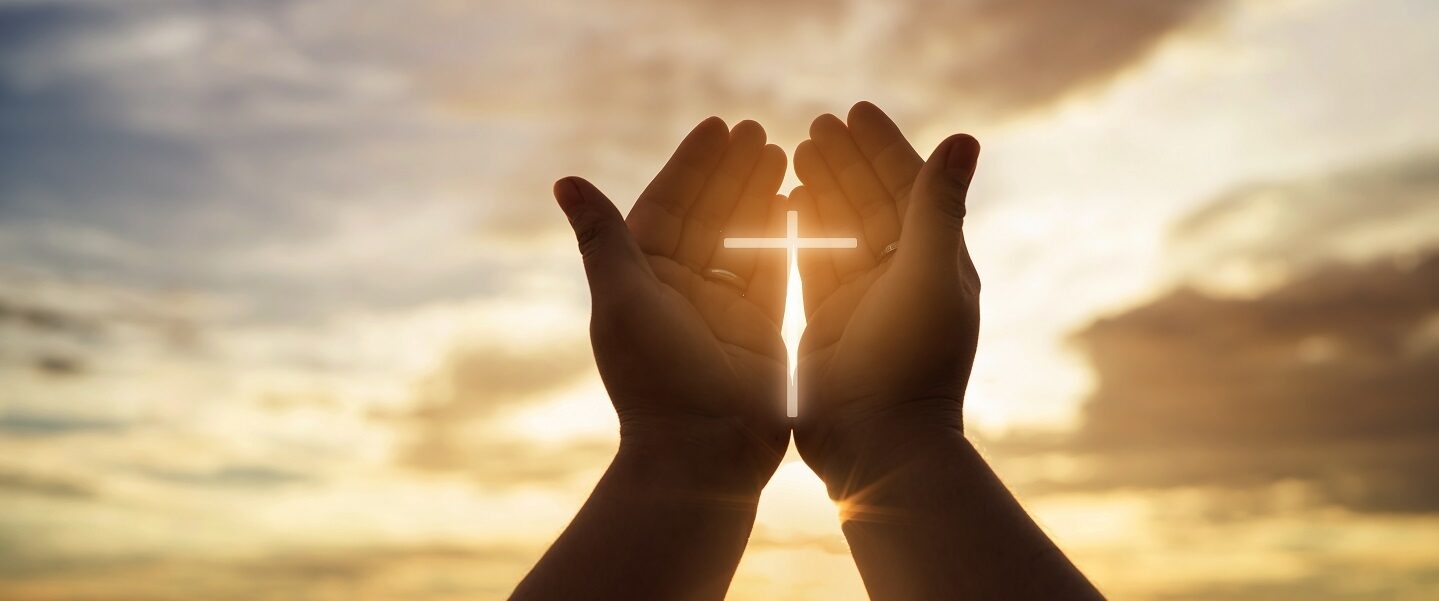 Praying Like Jesus
“Give us today the food we need,
And forgive us our sins
	as we forgive those who sin 	against us.
And don’t let us yield to temptation,
	but rescue us from the evil one.”
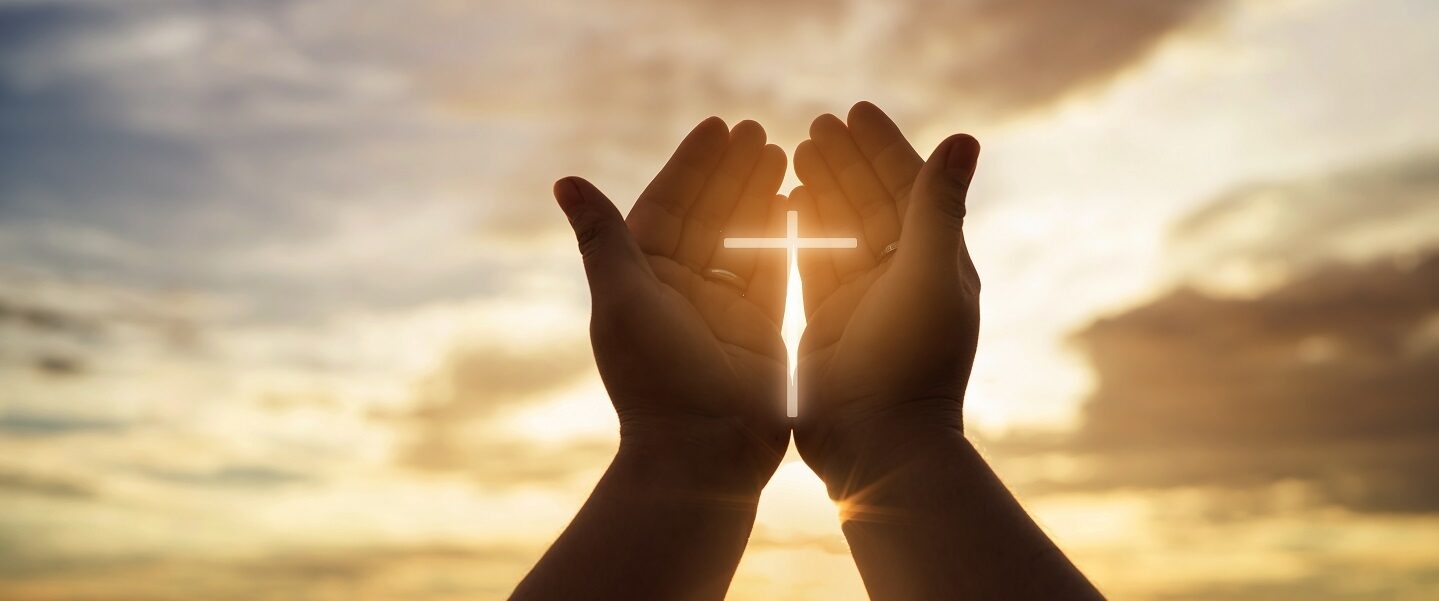 Praying Like Jesus
Personal Prayer

Gathered Prayer

Community Prayer
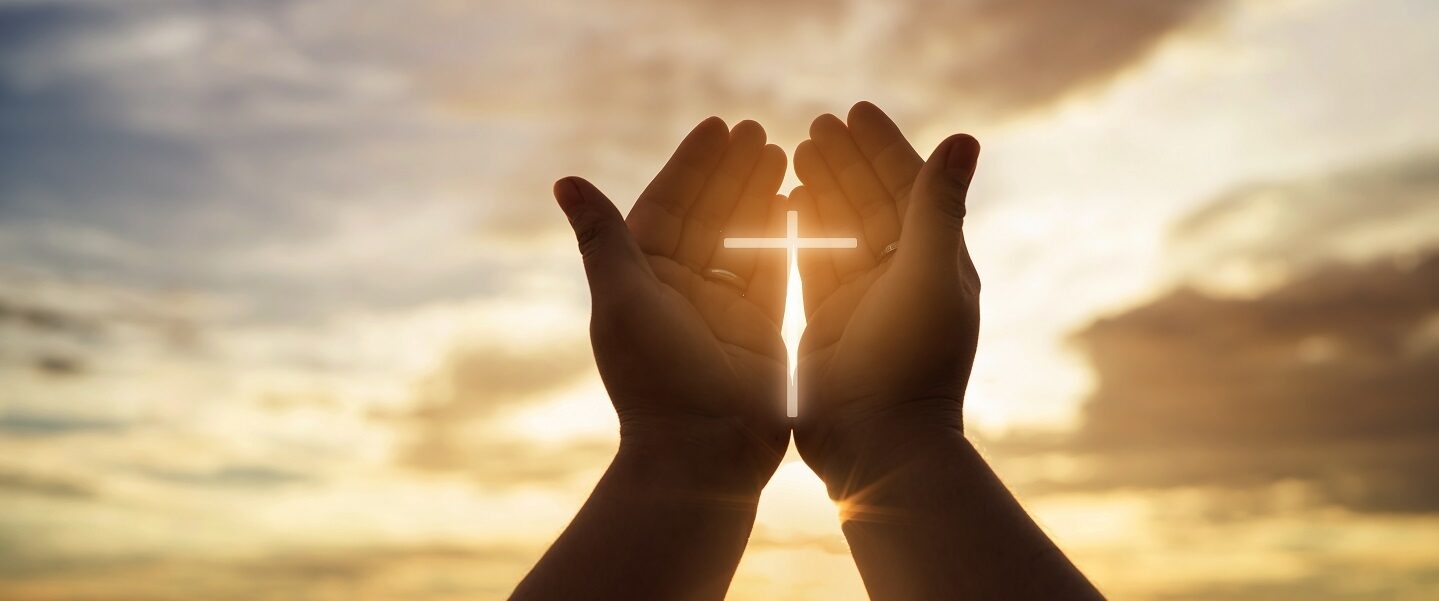 Praying Like Jesus
“Our Father in heaven,
	may your name be kept holy.
May your Kingdom come soon.
May your will be done on earth
	as it is in heaven.”
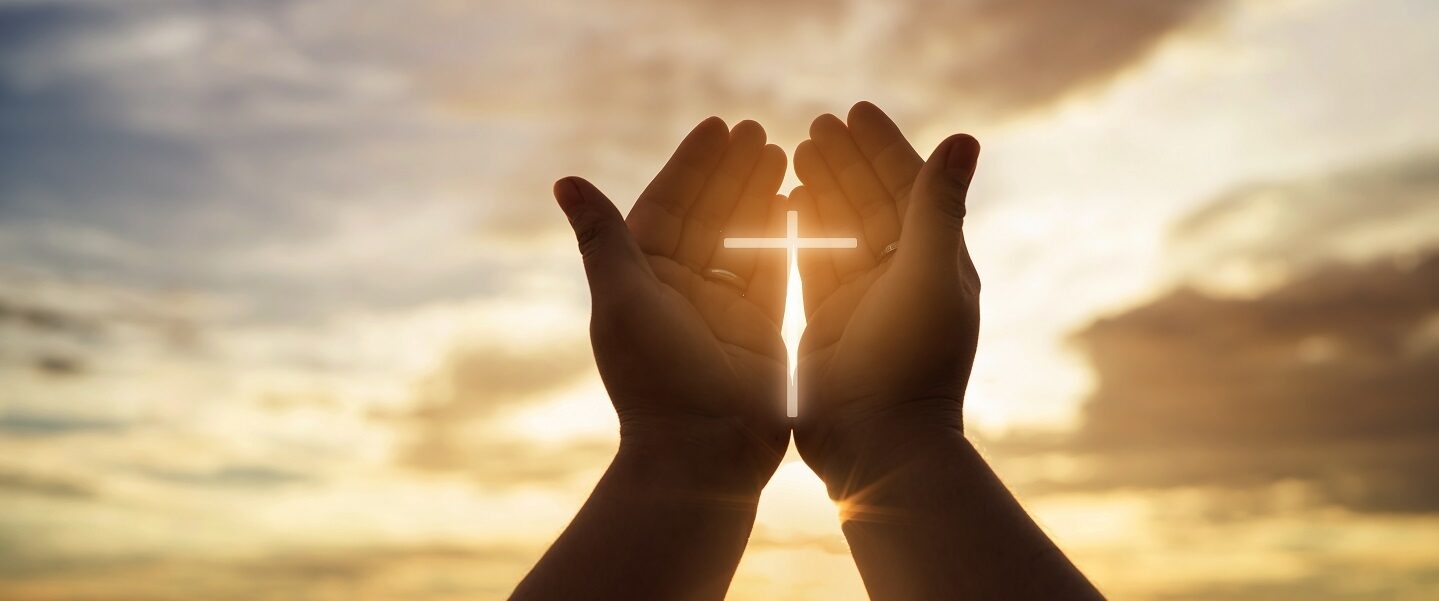 Praying Like Jesus
“Give us today the food we need,
And forgive us our sins
	as we forgive those who sin 	against us.
And don’t let us yield to temptation,
	but rescue us from the evil one.”
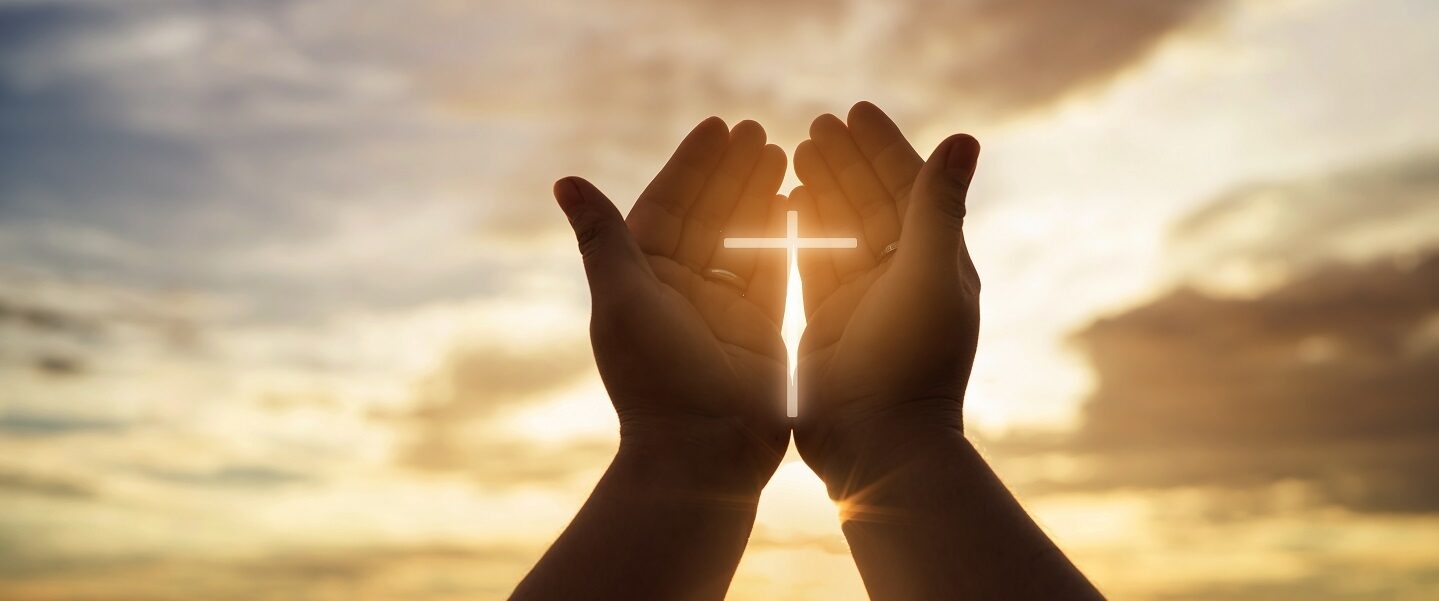 Praying Like Jesus
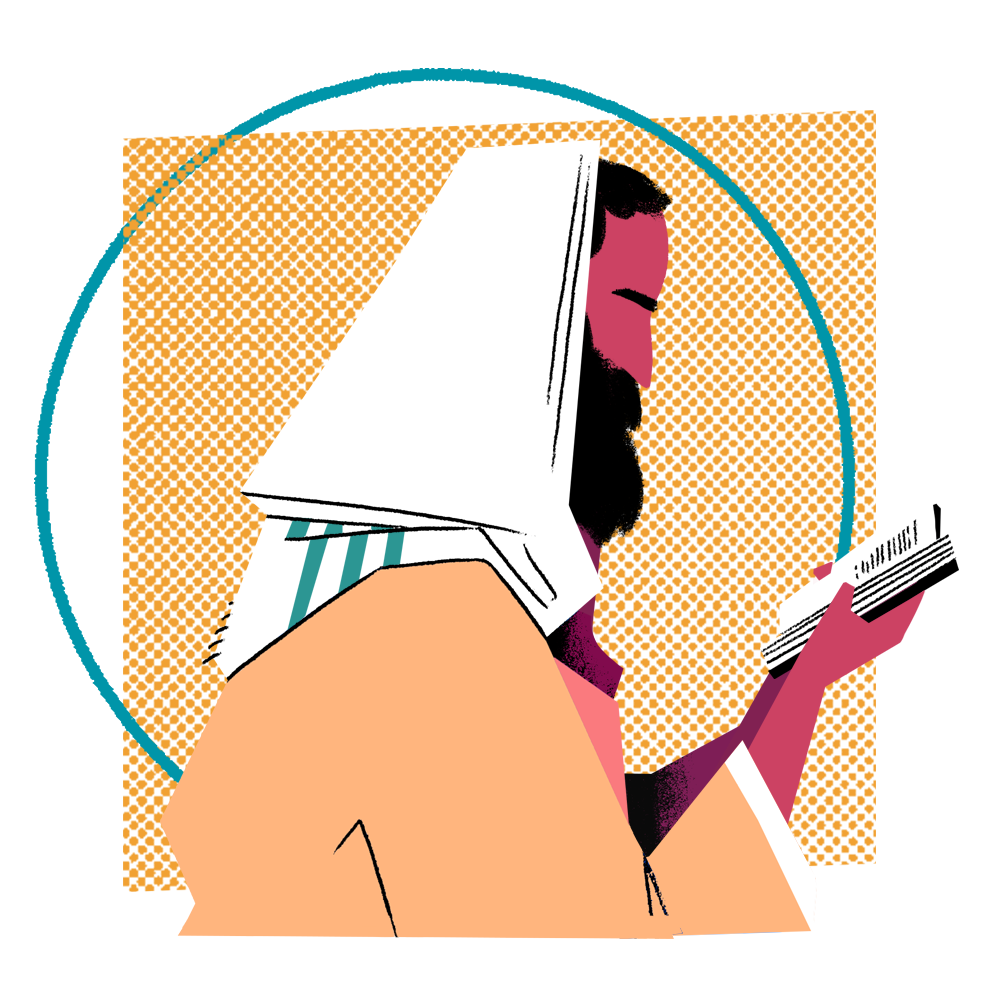